NOTE TO TEACHERS

There are 2 versions of the PowerPoint.

Slides 2 – 18 use only “You’re beautiful, (name).”
It is designed for the 1st day of class, before students know more about each other. I’m trying to use “beautiful” with a wider meaning than “physically attractive.”

Slides 20 –36 have student complementing each other on many topics.  

This works better if your students have name tags. 

Hope your students enjoy this.
Your smile


is beautiful
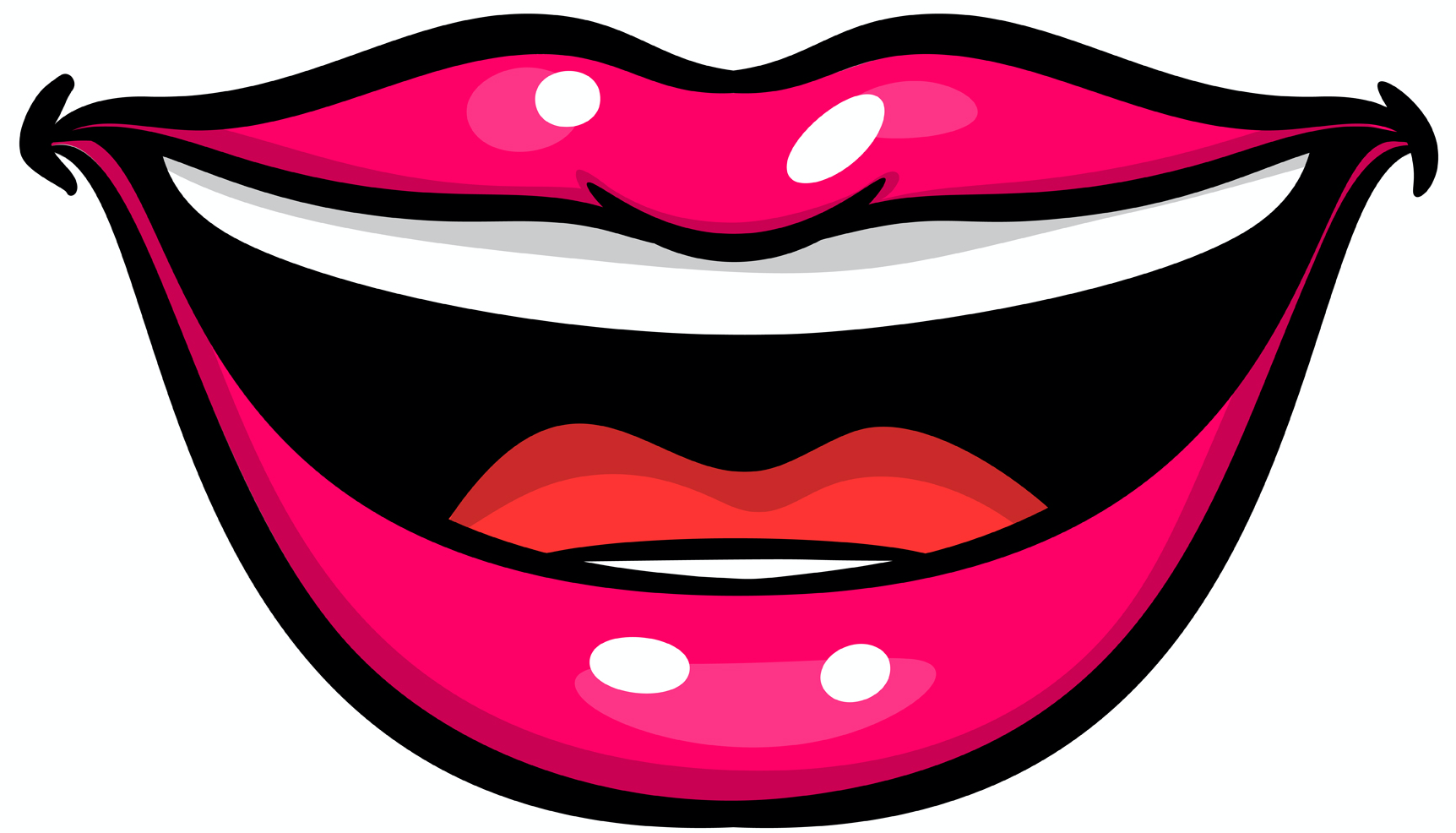 Let’s smile
together

& learn each 
other’s names.
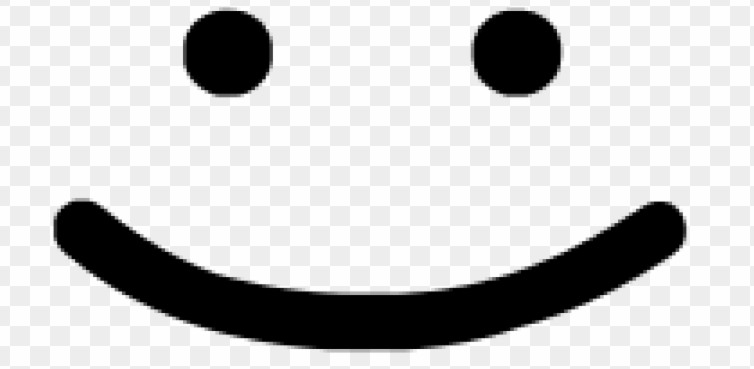 When someone says…
“You’re beautiful.”
Photos courtesy:
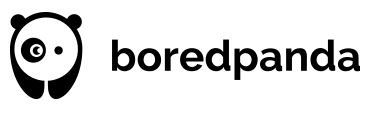 Hold your hands 
like a camera lens.
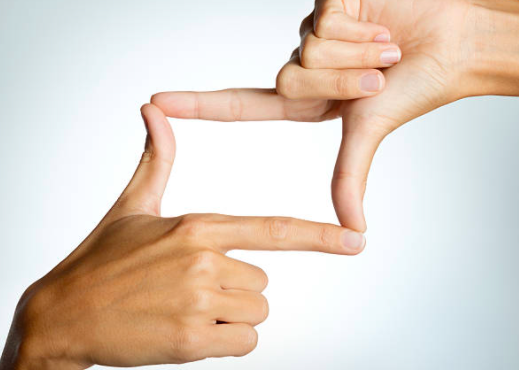 For each person, say, 
“You’re beautiful, (name).”
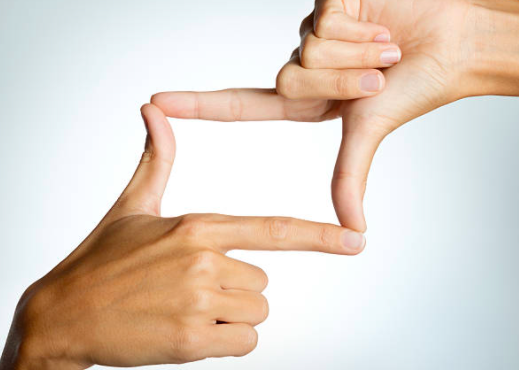 See what 
they do.
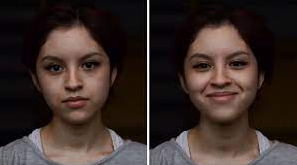 “You’re
Beautiful, 
Mai.”
“Thank you.”
If you are wearing a mask.

“You’ve got
beautiful eyes, 
Mai.”
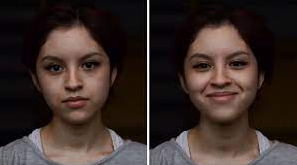 “Thank you.”
“You’re
beautiful, 
Nina.”
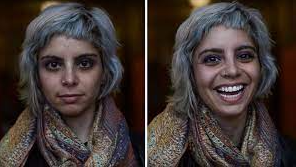 “Thank you.”
“Thank you.”
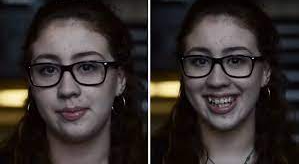 “You’re
beautiful, 
Emi.”
“Thank you.”
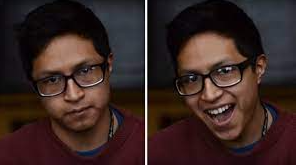 “You’re
beautiful, 
Jojo.”
“Thank you.”
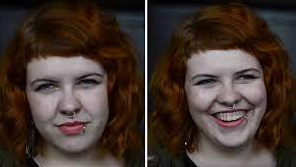 “You’re
beautiful, 
Kate.”
“Thank you.”
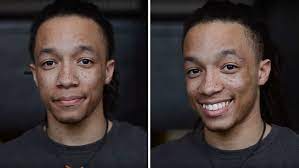 “You’re
beautiful, 
Nick.”
“Thank you.”
Stand up. 
Walk around.
Greet people.
“Take a picture.”
Say, “You’re beautiful, (name).”
See what 
they do.
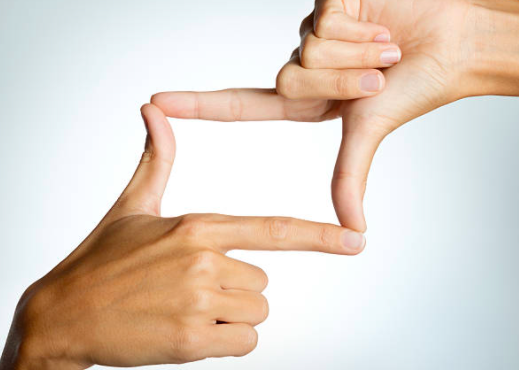 Partner, say
“Thank you,
(name).”
Meet many people. 
Can you 
remember the names?
Finished?
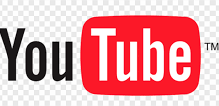 Go to
Search for
“
“People react to 
being called beautiful.”
Enjoy.
https://www.youtube.com/watch?v=aW8BDgLpZkI&t=7s
How many names 
can you remember?
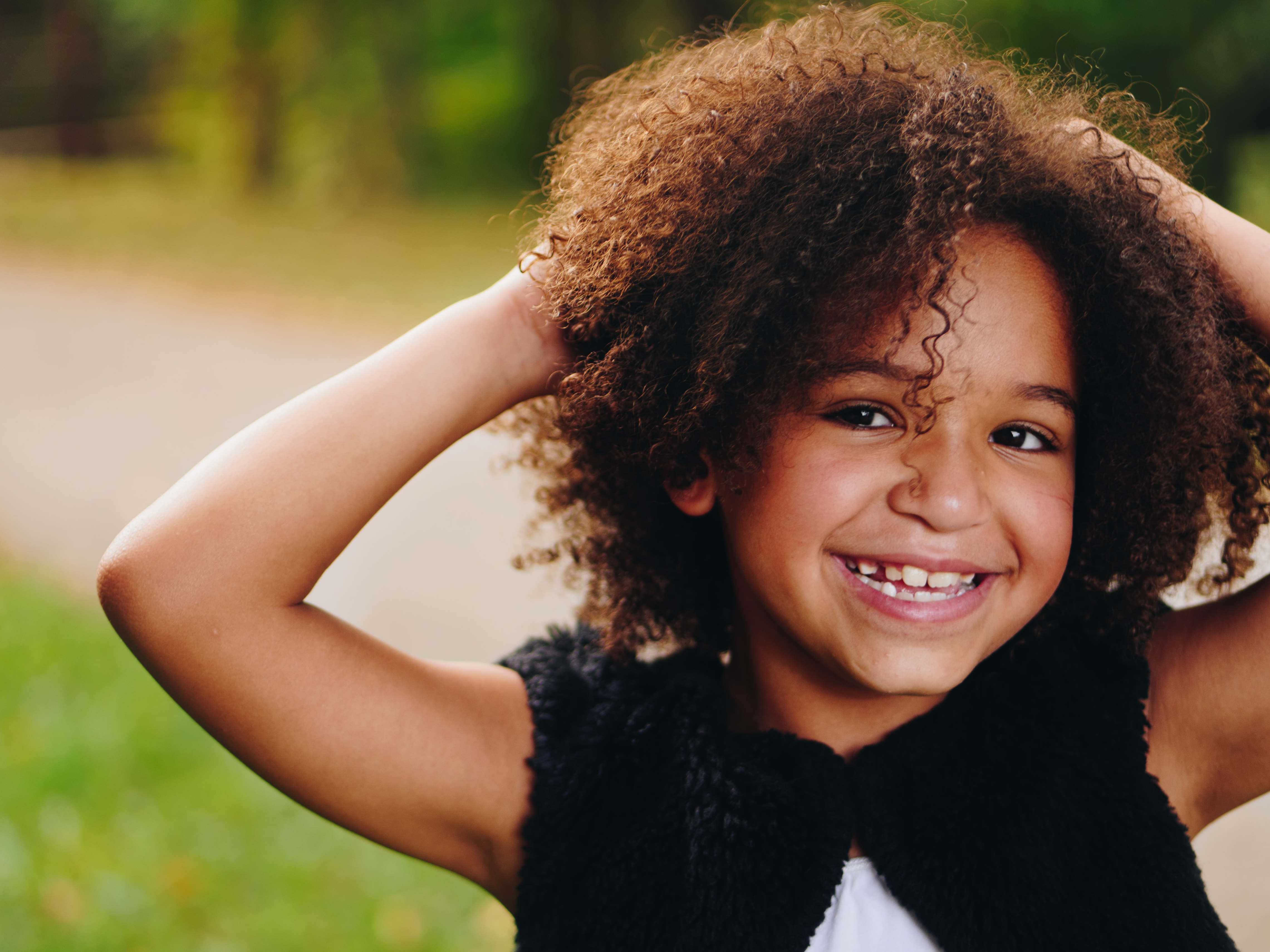 ß
"Sometimes 
your joy is the 
source of 
your smile.
Sometimes 
your smile 
can be the 
source of 
your joy.”
Photo: 
Unsplash.com
-Thich Nhat Hahn
Based on a 
social experiment 
by “Martin Scorsexy” at
Chicago High School
for the Arts
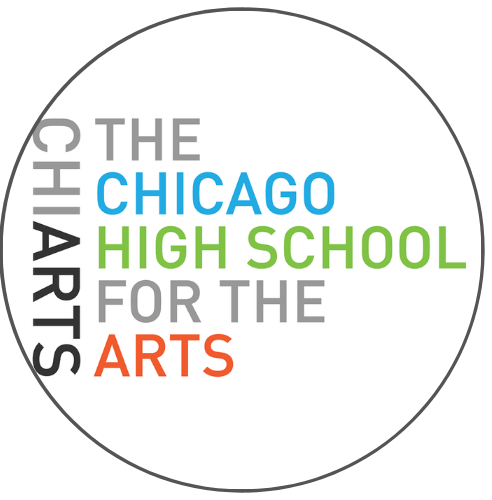 https://www.boredpanda.com/people-told-you-are-beautiful-video-shea-glover/?utm_source=google&utm_medium=organic&utm_campaign=organic
When you say something 
nice about someone.
Compliments
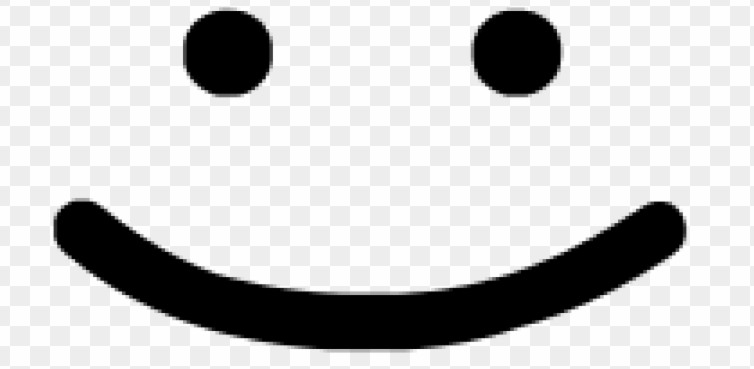 Let’s  give
compliments
& learn each 
other’s names.
When someone says…
something nice.
Photos courtesy:
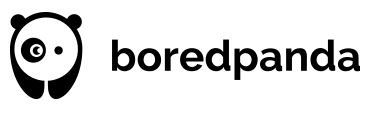 Hold your hands 
like a camera lens.
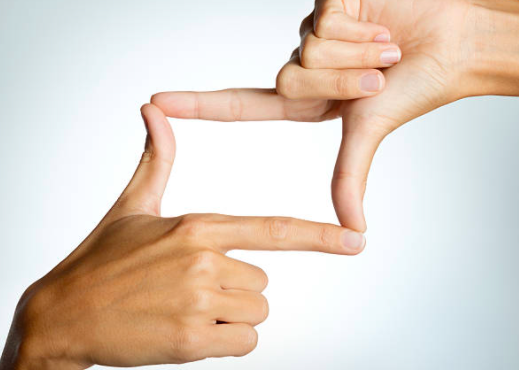 For each person, 
Give a compliment, 
Say their
(name).
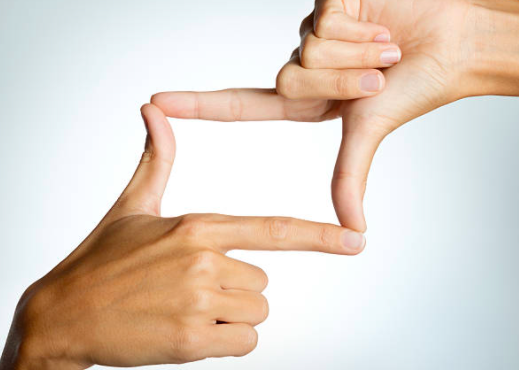 See what 
they do.
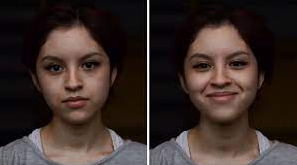 “You have a
beautiful smile, 
Mai.”
“Thank you.”
If you are wearing a mask.

“You’ve got
beautiful eyes, 
Mai.”
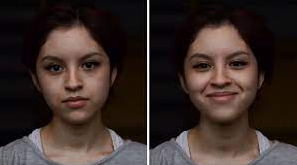 “Thank you.”
“Nice scarf, 
Nina.”
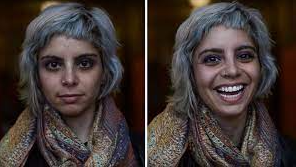 “Thank you.”
“Thank you.”
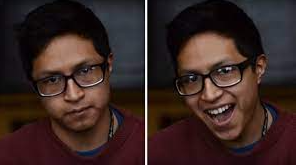 “You always make me laugh, 
Jojo.”
“Thank you.”
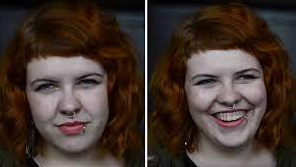 “You’ve got
beautiful hair, 
Kate.”
“Thank you.”
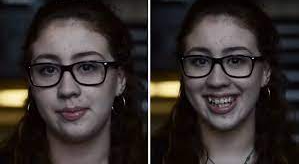 “You’re
really kind, 
Emi.”
“Thank you.”
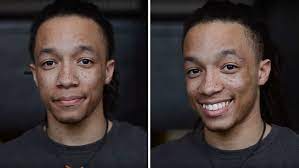 “I like being
around you, 
Nick.”
“Thank you.”
Stand up. 
Walk around.
Greet people.
“Take a picture.”
Give a true compliment,
Say their (name).”
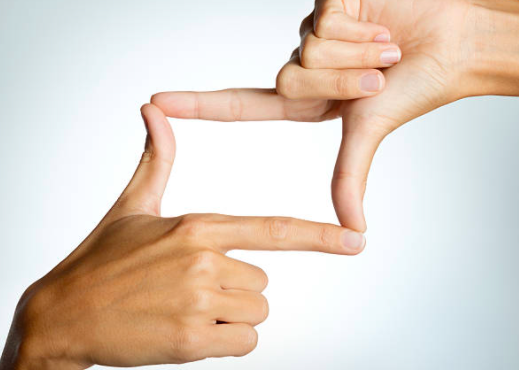 See what 
they do.
Partner, say
“Thank you,
(name).”
Meet many people. 
Can you 
remember the names?
Finished?
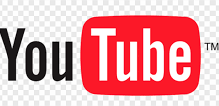 Go to
Search for
“
“People react to 
being called beautiful.”
Enjoy.
https://www.youtube.com/watch?v=aW8BDgLpZkI&t=7s
How many names 
can you remember?
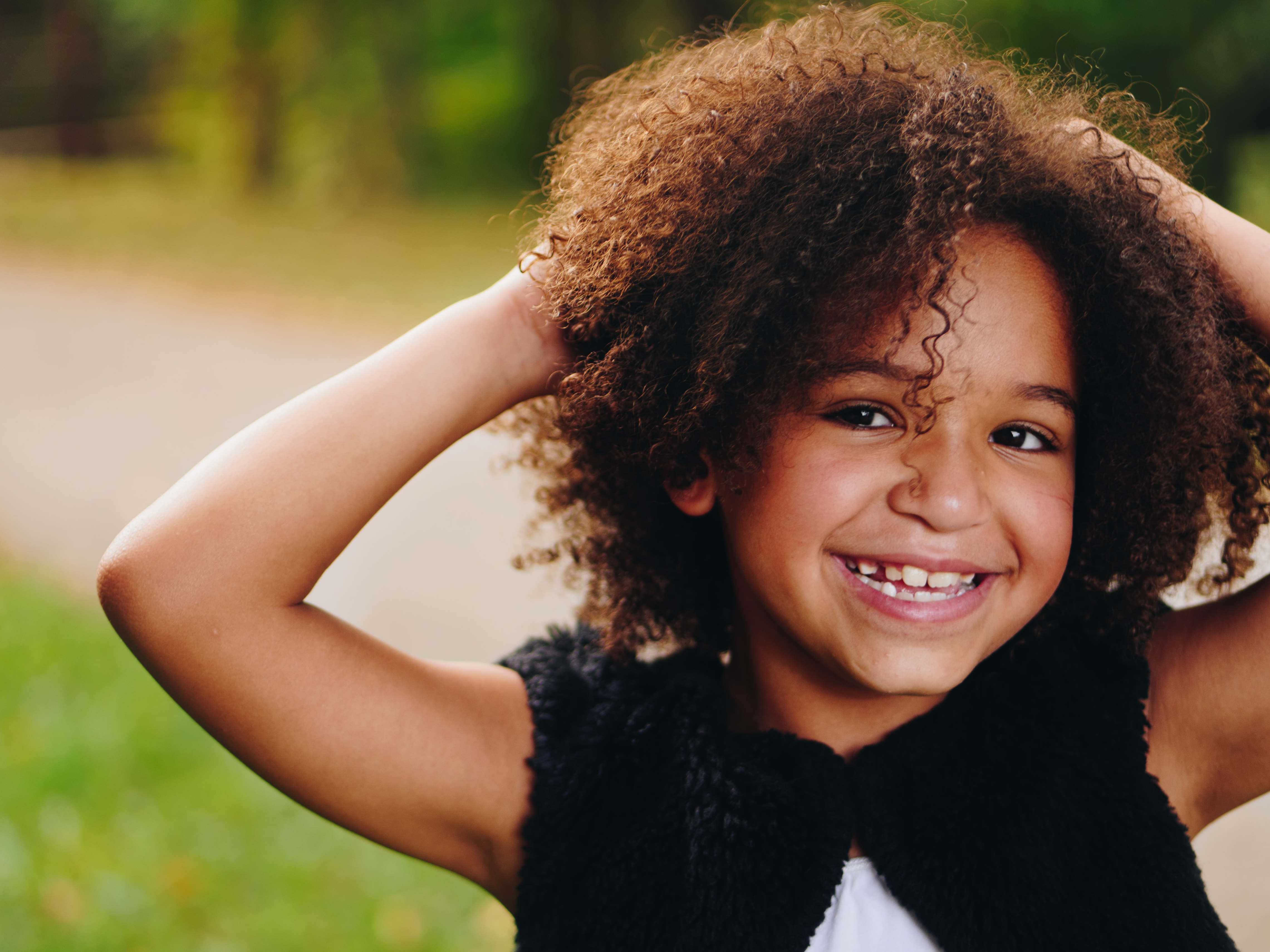 ß
"Sometimes 
your joy is the 
source of 
your smile.
Sometimes 
your smile 
can be the 
source of 
your joy.”
Photo: 
Unsplash.com
-Thich Nhat Hahn
Based on a 
social experiment 
by “Martin Scorsexy” at
Chicago High School
for the Arts
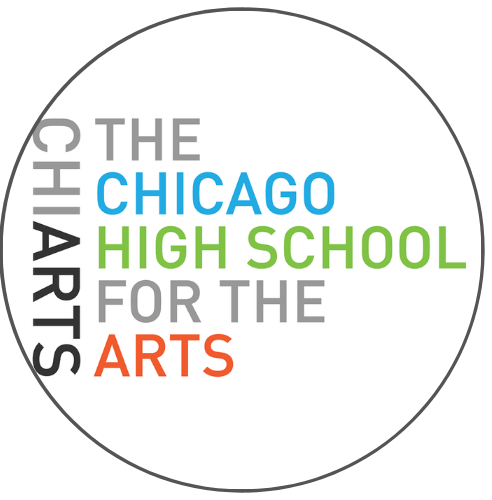 https://www.boredpanda.com/people-told-you-are-beautiful-video-shea-glover/?utm_source=google&utm_medium=organic&utm_campaign=organic